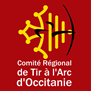 COMMISSION FORMATIONCRTAO
ASSEMBLEE GENERALE DU 27 FEVRIER 2021
LD AG 2020
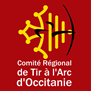 Pour la formation aussi l’année a été difficile. A partir de mars 2020 de nombreuses formations ont dû être annulées faute de salle pour les recevoir. Les formations EF démarrées se sont poursuivies en distanciel, avec l’utilisation de la visio conférence et le suivi en ligne.La dotation d’outils numériques pour les formateurs a permis ces adaptations.Malgré tout les formations ont pris du retard car la partie en présentiel ne peut pas se faire. La session EF qui devait démarrer au printemps 2020 n’a commencé qu’à la rentrée.La Fédération a décidé de prolonger le rôle actif des entraîneurs de club, pour l’instant jusqu’à fin 2021.
LD AG 2020
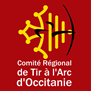 Formation initialeAssistant entraîneur : 6 sessions ont été organisées. 59 personnes ont suivi cette formationEntraîneur1, Entraîneur 2 : ces deux diplômes sont remplacés par Entraîneur Fédéral. Une session de perfectionnement a eu lieu fin 2019. 6 archers ont obtenu le diplôme d’Entraîneur 1.Entraîneur Fédéral : les deux premières promotions ont commencé leur formation en mars/avril 2019. L’examen aurait dû se passer en mars 2020. Il aura lieu finalement fin décembre 2020 et janvier 2021.il y avait 19 personnes en formation, 15 ont passé l’examen, 14 sont reçus.Un archer a terminé et validé une formation DEJEPS option Tir à l’arc en décembre 2020
Formation continuePoussins : 2 sessions, suivies par 15 personnesPréparation mentale et coaching, 9 participantsPréparation physique en tir à l’arc avec 7 personnes
LD AG 2020
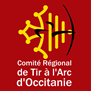 Les projets
Difficile de savoir aujourd’hui quand on va pouvoir reprendre les activités.
Les formations EF et passerelle E1 vers EF seront mises en place, en visio conférence dans un premier temps.
Des demandes ont déjà été formulées et sont en attente.
Plus globalement, il faut s’inscrire dans le plan de développement du CRTAO et de la FFTA, en répondant aux demandes du terrain, mais aussi en élargissant une offre de formation pour les archers, les formateurs, les cadres et responsables des clubs, des CD, ainsi que la formation continue des formateurs de l’ETR.
Suite aux dernières élections à la Fédération, un groupe de travail doit réfléchir à une offre de formation différente de celle connue actuellement.
Plusieurs pistes sont à l’étude : une offre de formation aux publics de club, le développement du e-learning, un ajustement de la formation EF…..
LD AG 2020